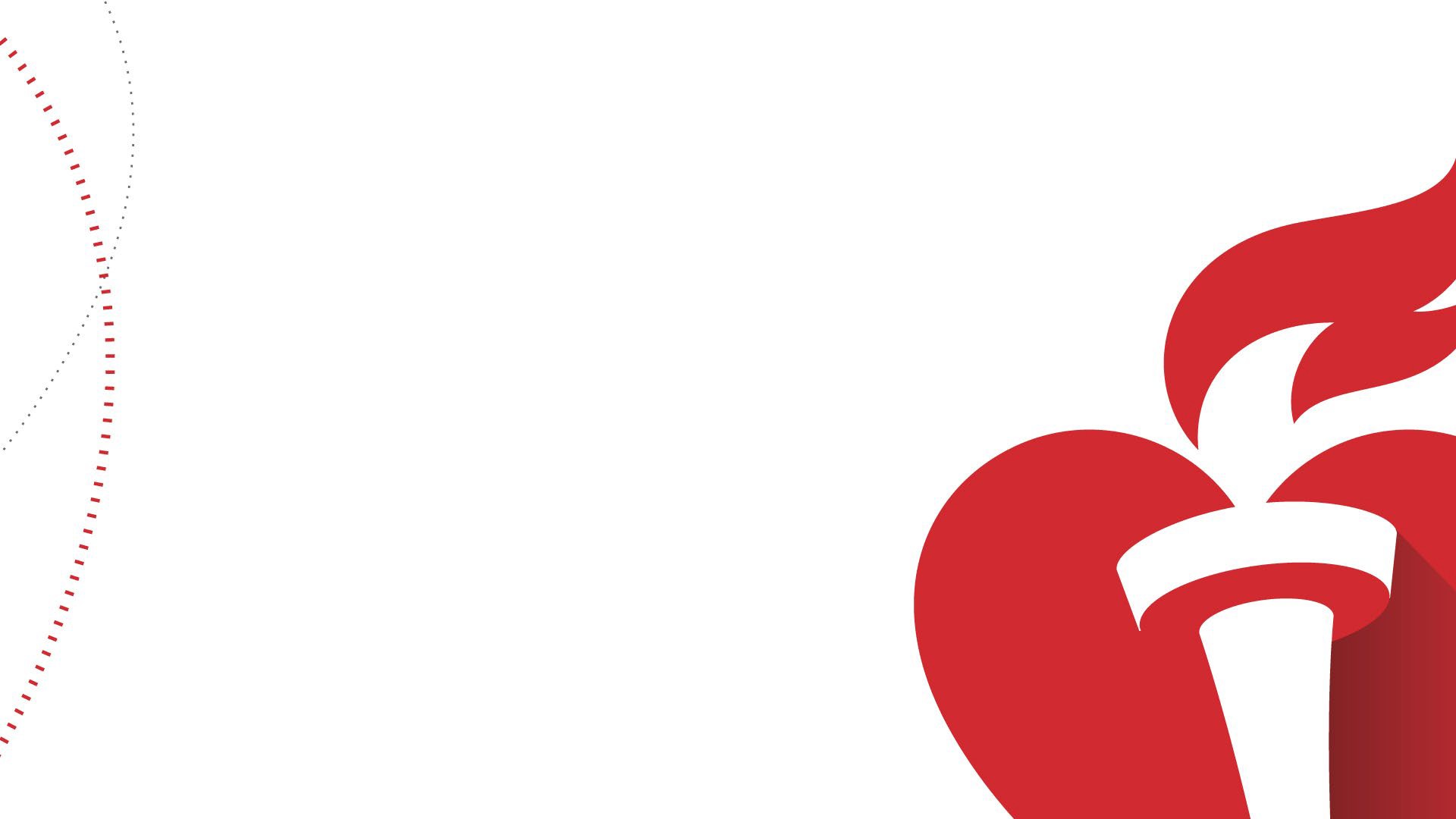 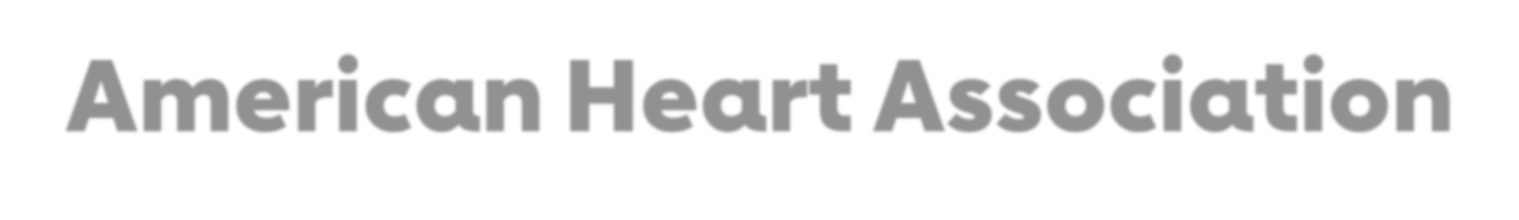 American Heart Association
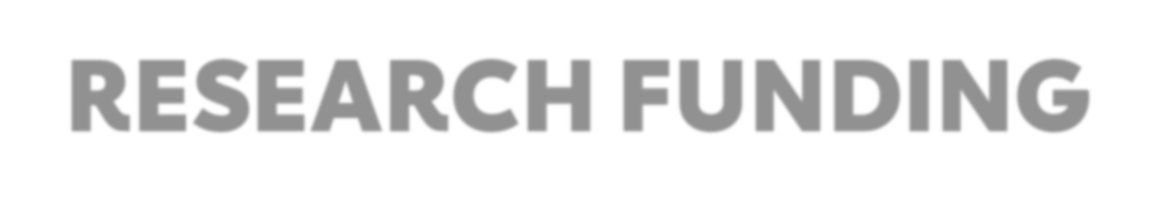 RESEARCH FUNDING OPPORTUNITIES
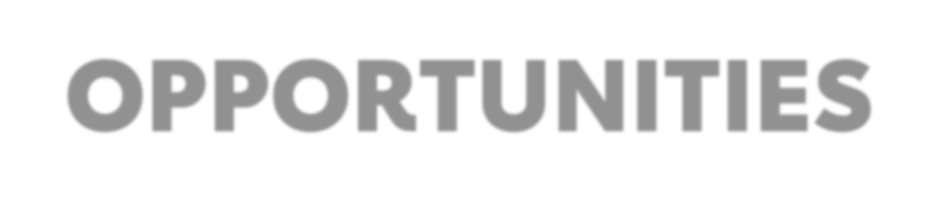 April 5, 2023

apply@heart.org
1
7/13/22
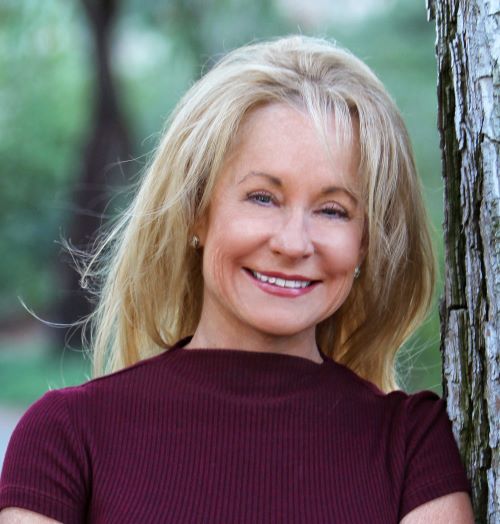 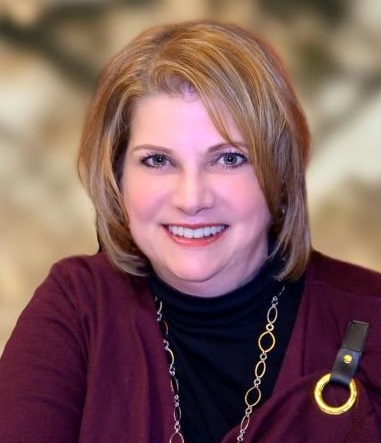 Learn about open funding opportunities from AHA, including eligibility and applicant instructions.

Gain an understanding of the direction and priorities of AHA’s research programs.
Elizabeth (Liz) Cooper-Reelhorn National Sr. Research Administrator
Office of Science Operations 
American Heart Association
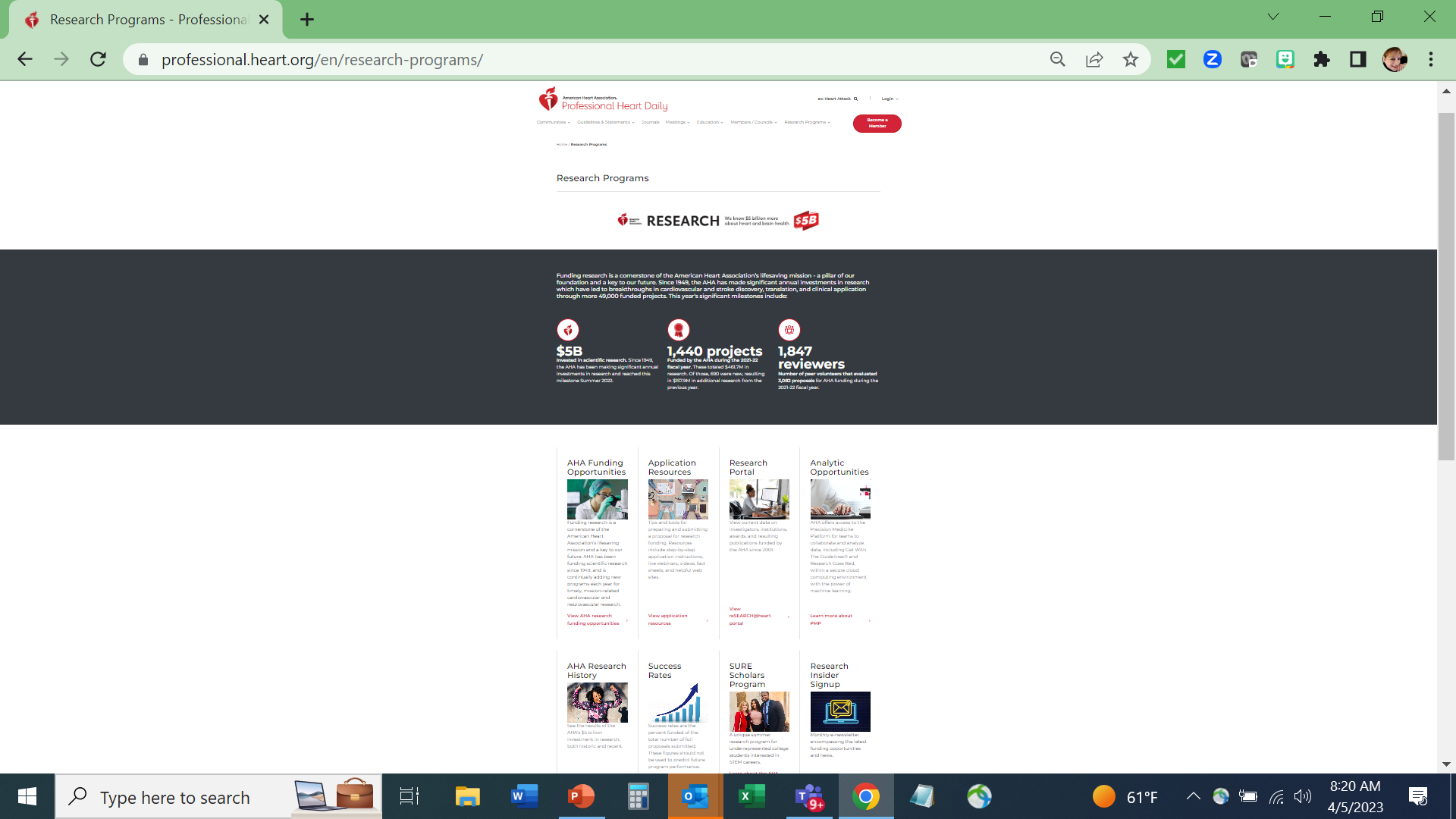 Professional.heart.org/research
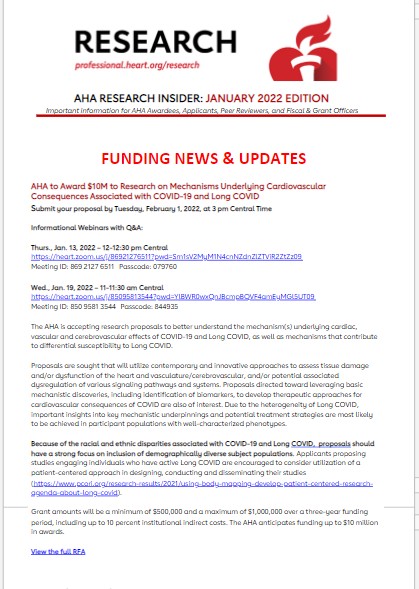 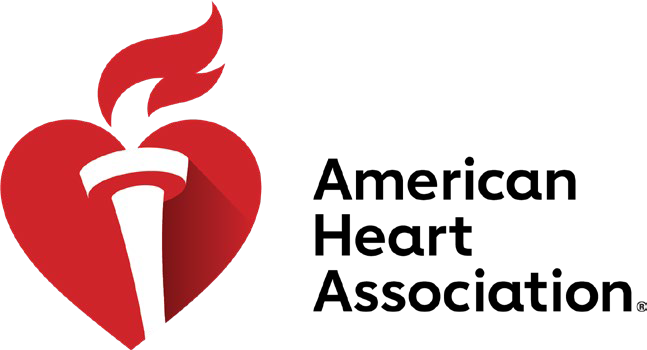 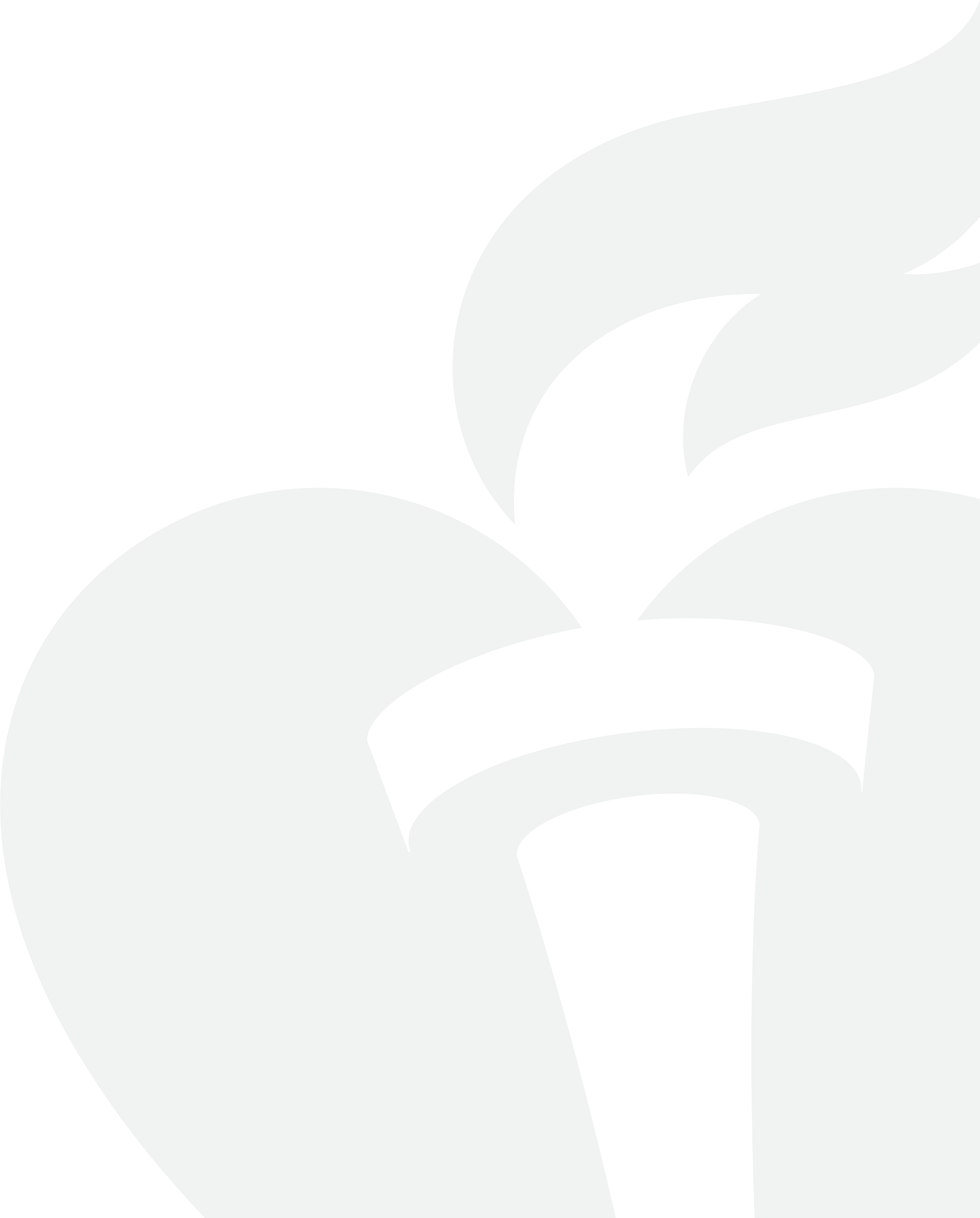 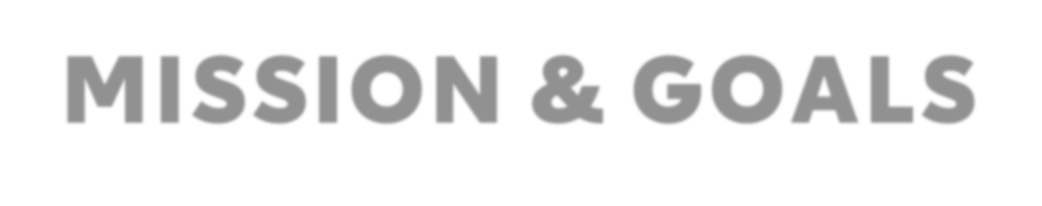 MISSION	&	GOALS
AHA Mission
To be a relentless force for a world of longer, healthier lives.

2024 Impact Goal
Every person deserves the opportunity for a full, healthy life.
As champions for health equity, by 2024, the American Heart Association will advance
cardiovascular health for all, including identifying and removing barriers to health care access and quality.
3
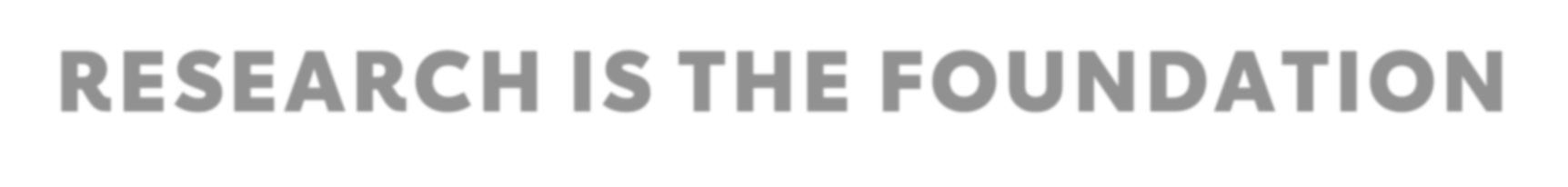 RESEARCH	IS	THE	FOUNDATION
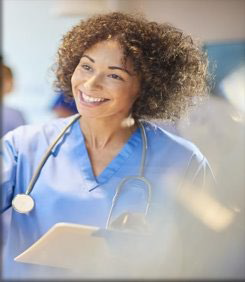 Largest non-profit, non- governmental	funder of cardiovascular & cerebrovascular research
$5 billion+ since 1949
Currently 1,440 active projects, totaling $461.7 million
4
$100M TOWARD HEALTH EQUITY & STRUCTURAL RACISM RESEARCH
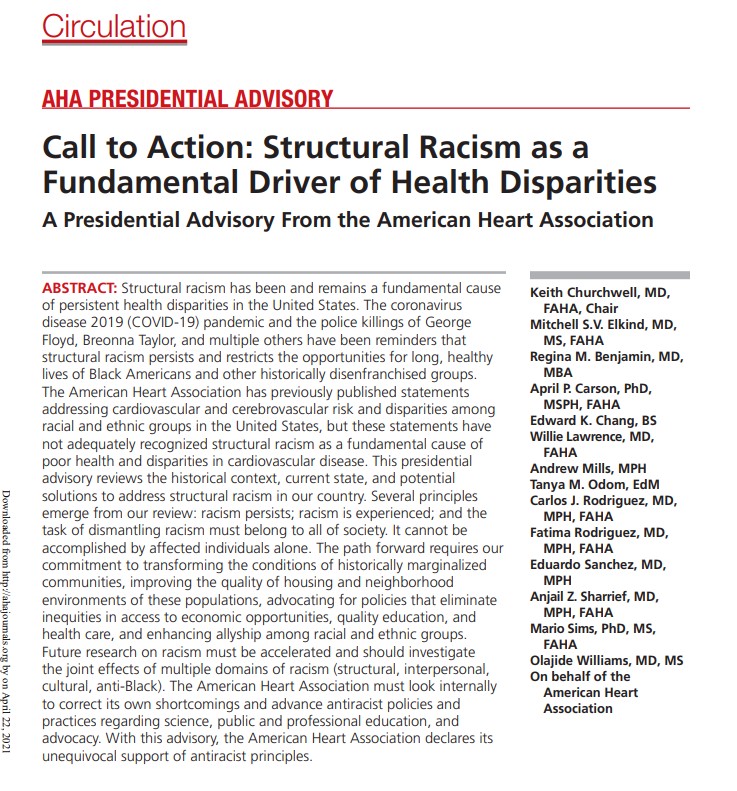 Drive systemic public health change focused on removing barriers to equitable health for everyone, everywhere
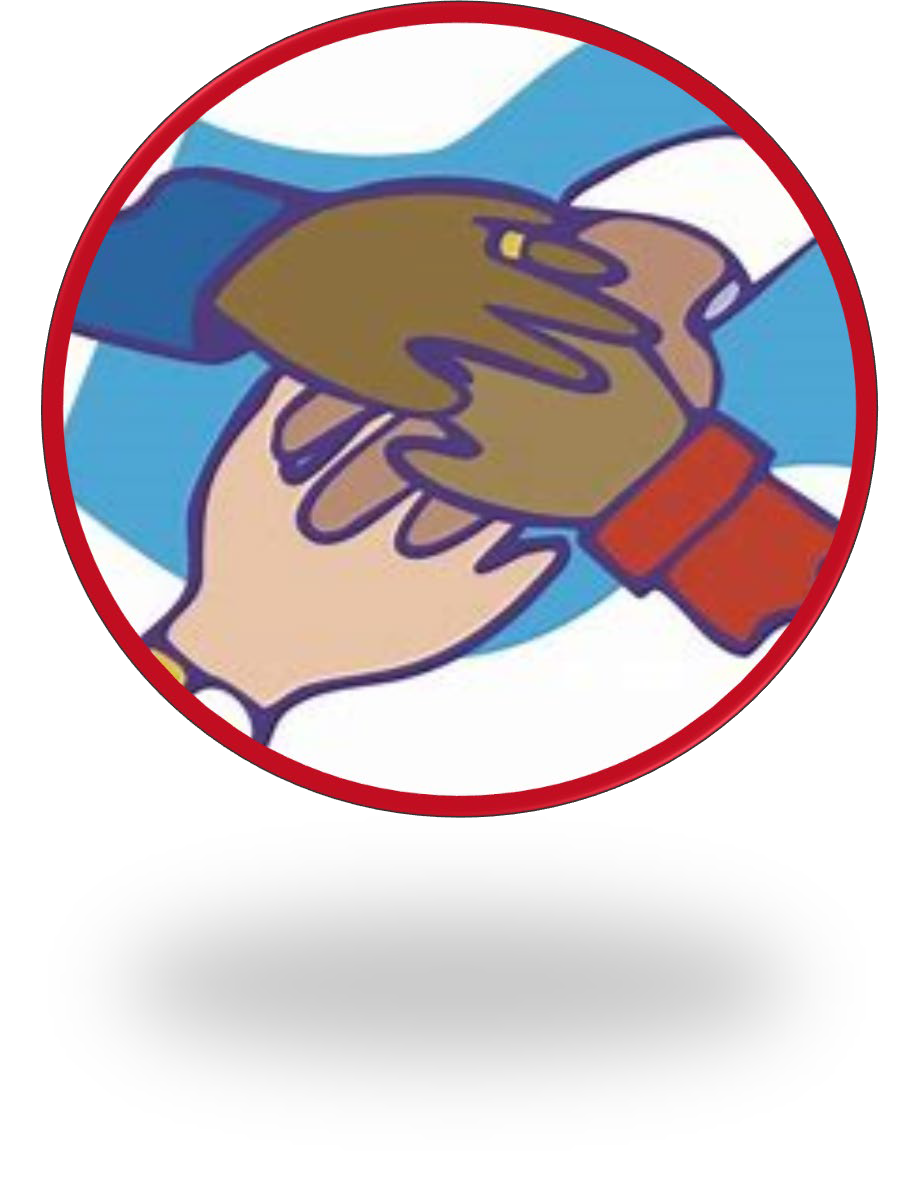 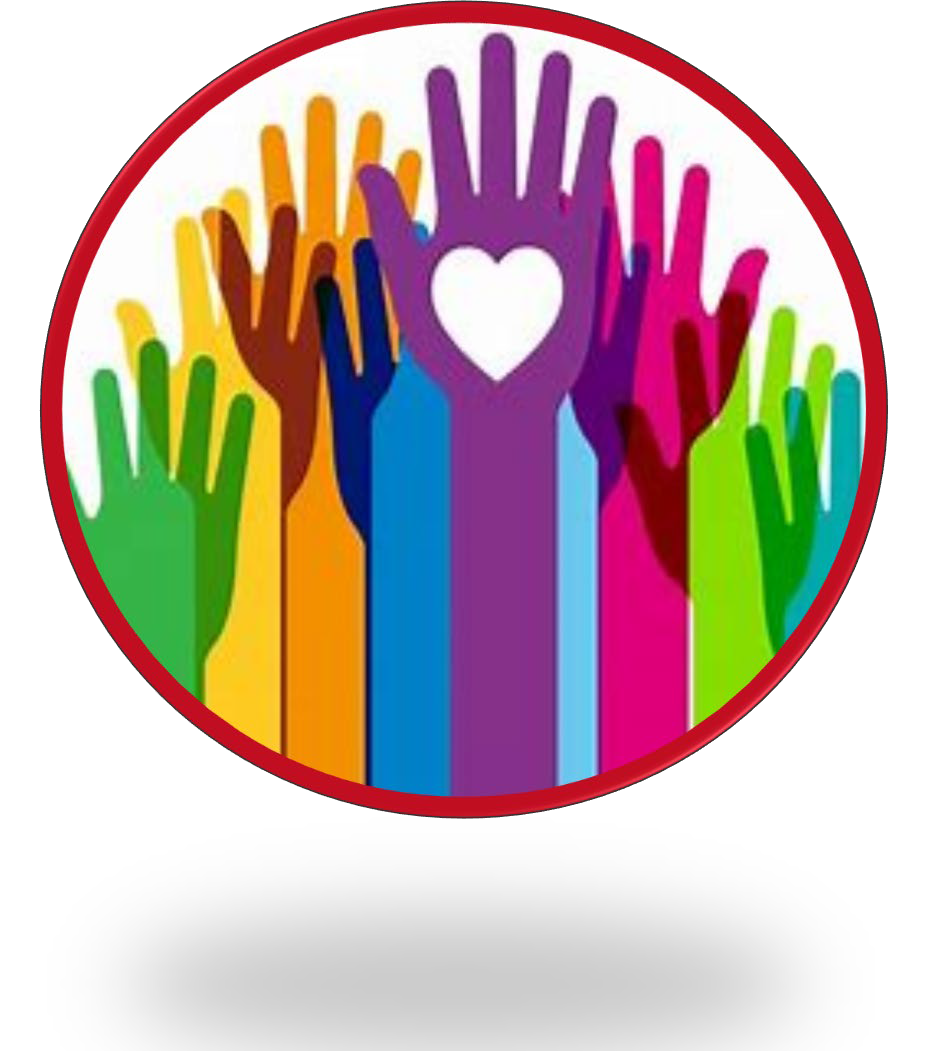 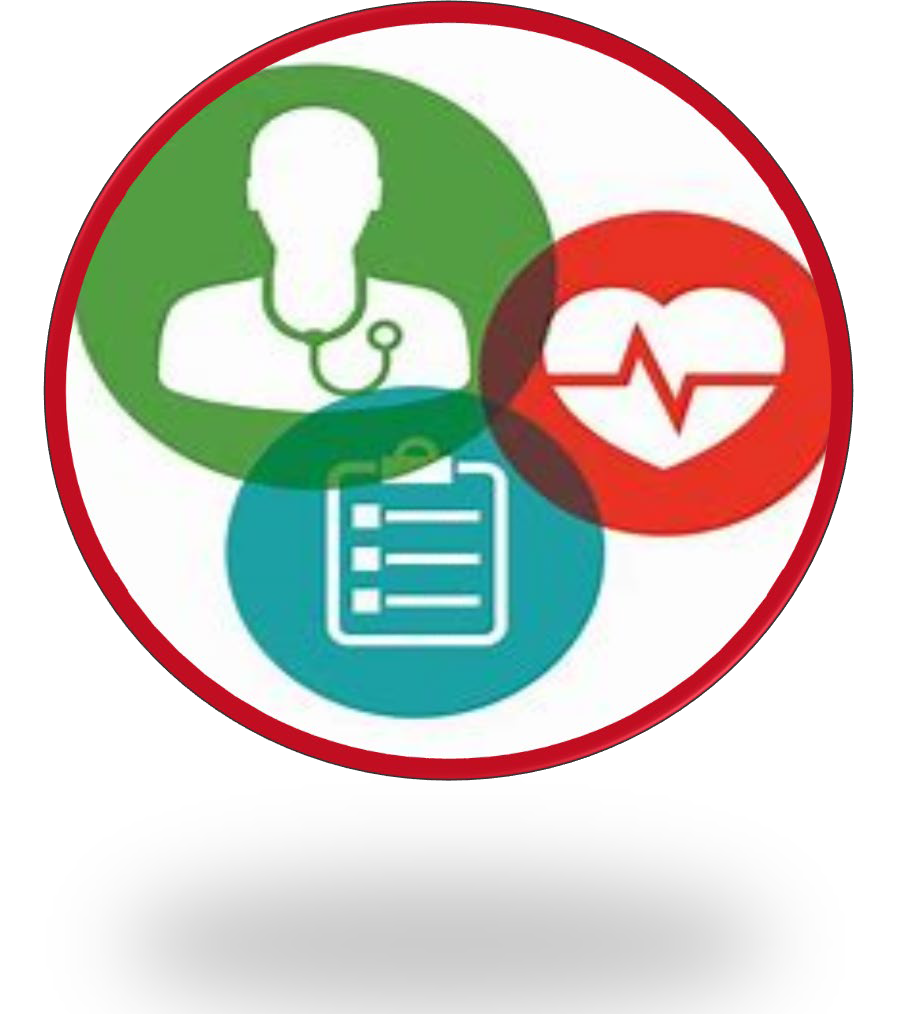 New research programs & grants focused on health inequities & structural racism
5
Expand investigator diversity: Research opportunities for underrepresented racial & ethnic groups
5
FOUNDATIONAL RESEARCH FUNDING
PROFESSIONAL.HEART.ORG/FUNDINGOPPORTUNITIES
In a typical year, the AHA offers research funding largely based on career stage:

Predoctoral Fellowship – Sept. 6
Postdoctoral Fellowship – Sept. 7
Institutional Award for Undergraduate Student Training – Sept. 13
AHA Institutional Research Enhancement Award (AIREA) – Sept. 14
Career Development Award – Dec. 6
Collaborative Sciences Award
Innovative Project Award
Transformational Project Award
Merit Award
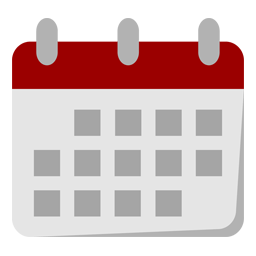 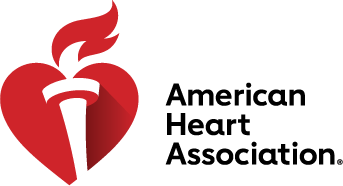 10
This Photo by Unknown Author is licensed under CC BY-SA-NC
Career Levels Required for AHA Foundational Programs
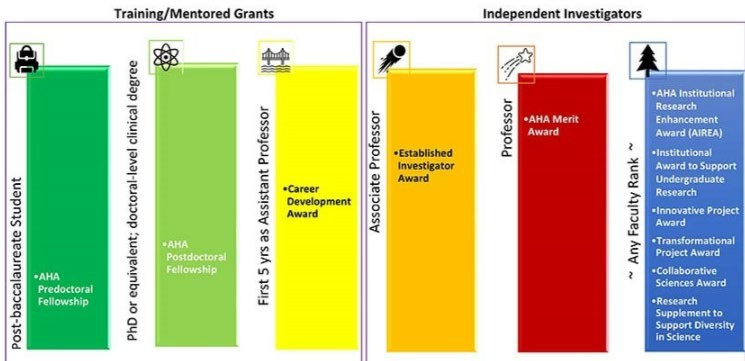 11
STRATEGICALLY FOCUSED RESEARCH TOPICS
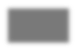 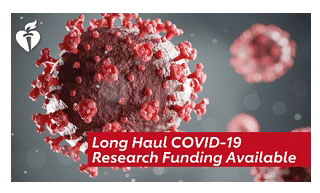 Board-directed – past examples:

COVID-related grants
Health Equity Research Networks
Prevention of Hypertension
Disparities in Maternal-Infant Health Outcomes
Rural Health Disparities
End Nicotine Addiction in Children and Teens

Watch application information page

Sign up for monthly Research newsletter from our main web page: professional.heart.org/research
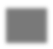 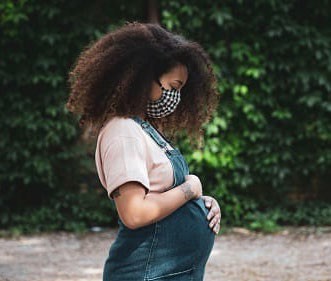 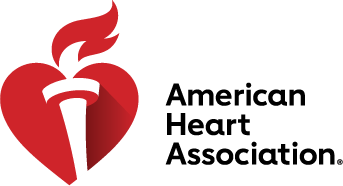 6
FOCUSED RESEARCH TOPICS
Funding Partner Organizations – 2023
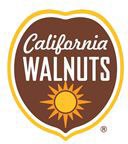 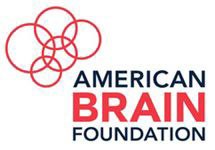 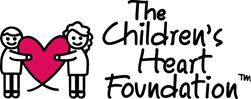 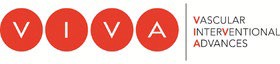 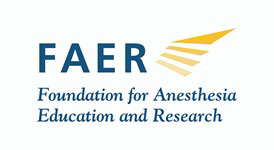 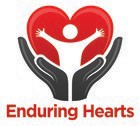 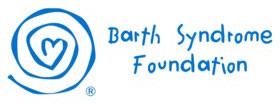 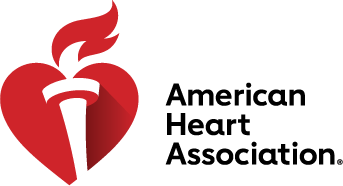 7
7
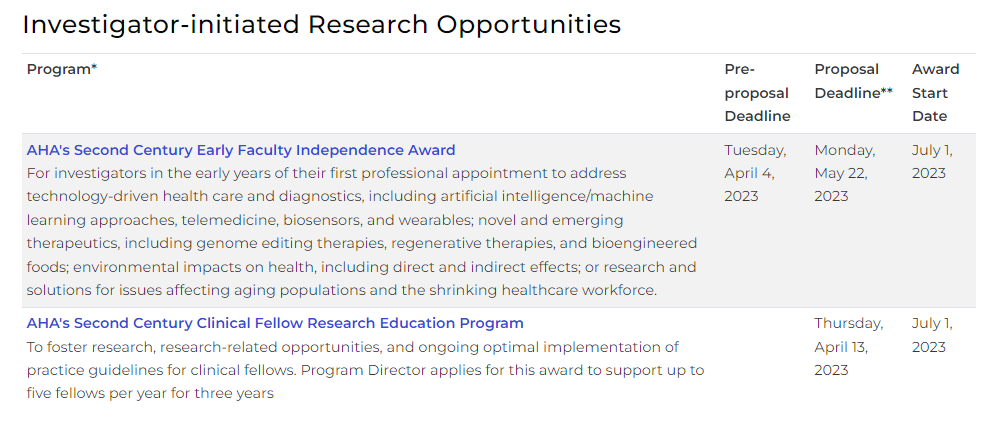 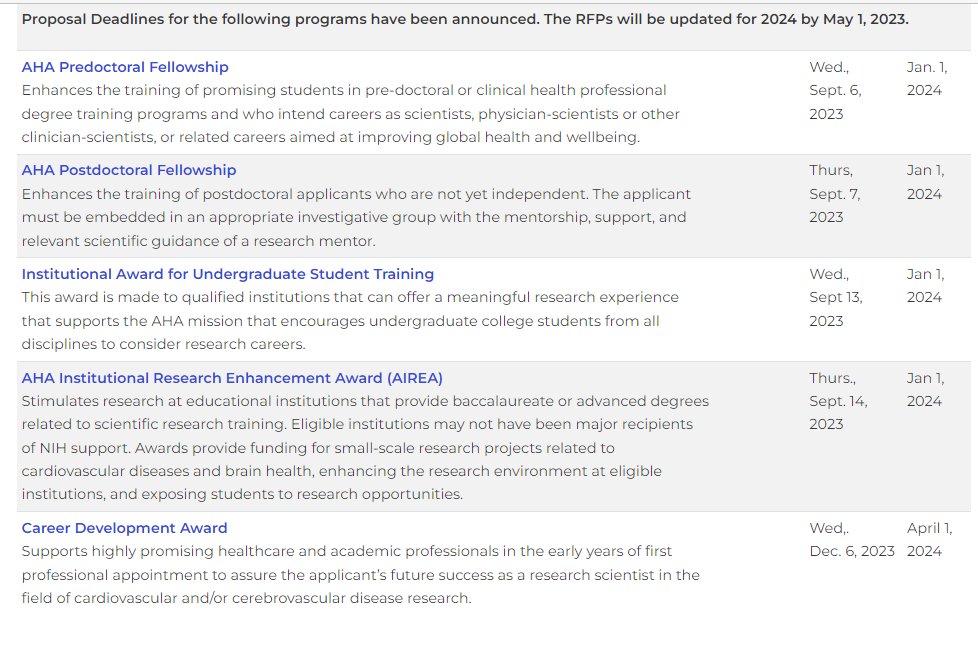 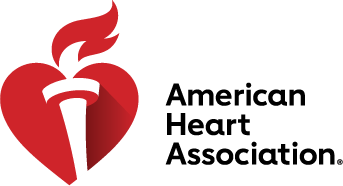 9
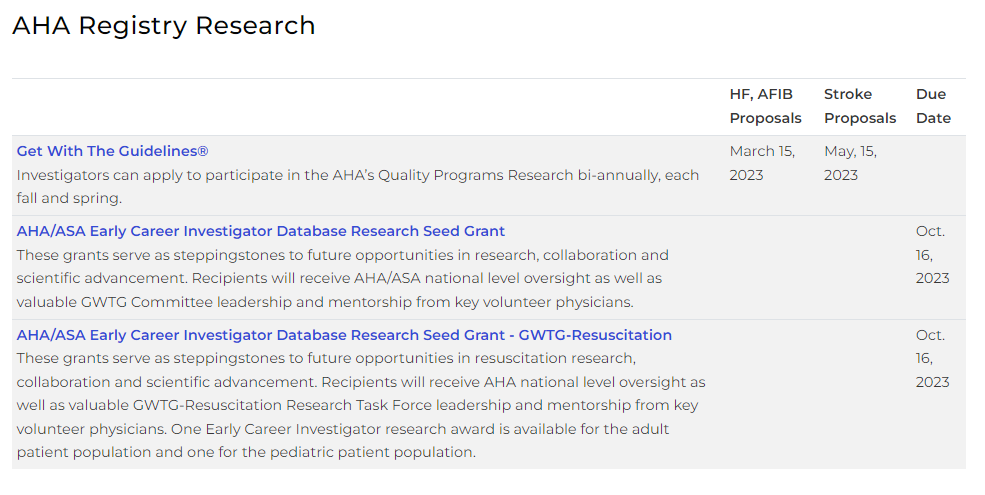 FEATURES OF ALL AHA AWARDS
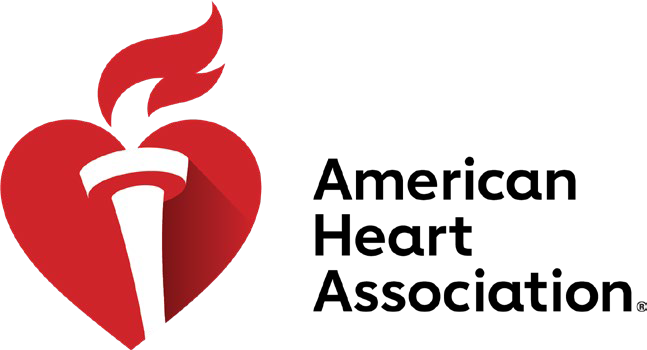 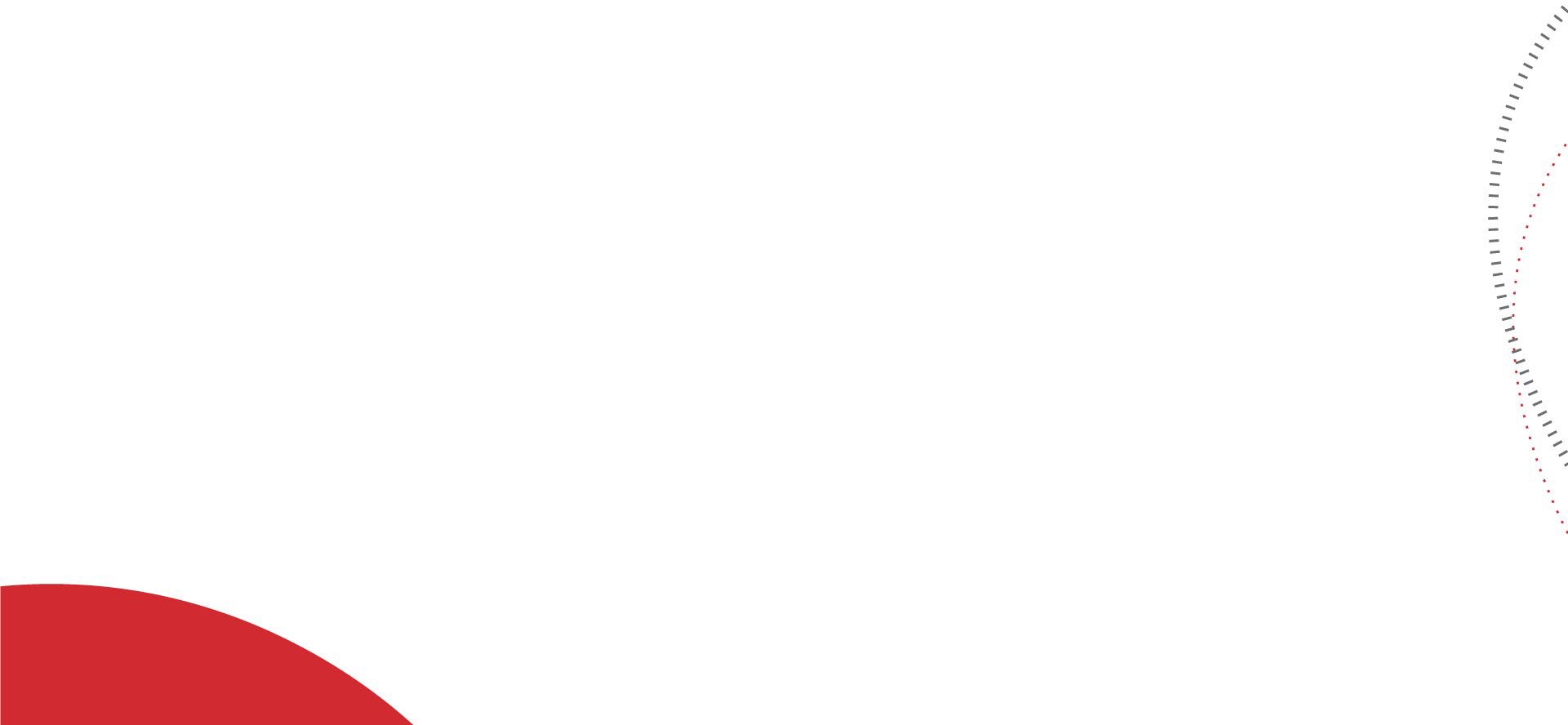 All academic and health professionals
Clinical, translational, population, behavioral, basic science
Women, underrepresented groups in research, non-traditional career trajectories encouraged
Most require no minimum percent effort
Fully transferrable
Straightforward re-budgeting
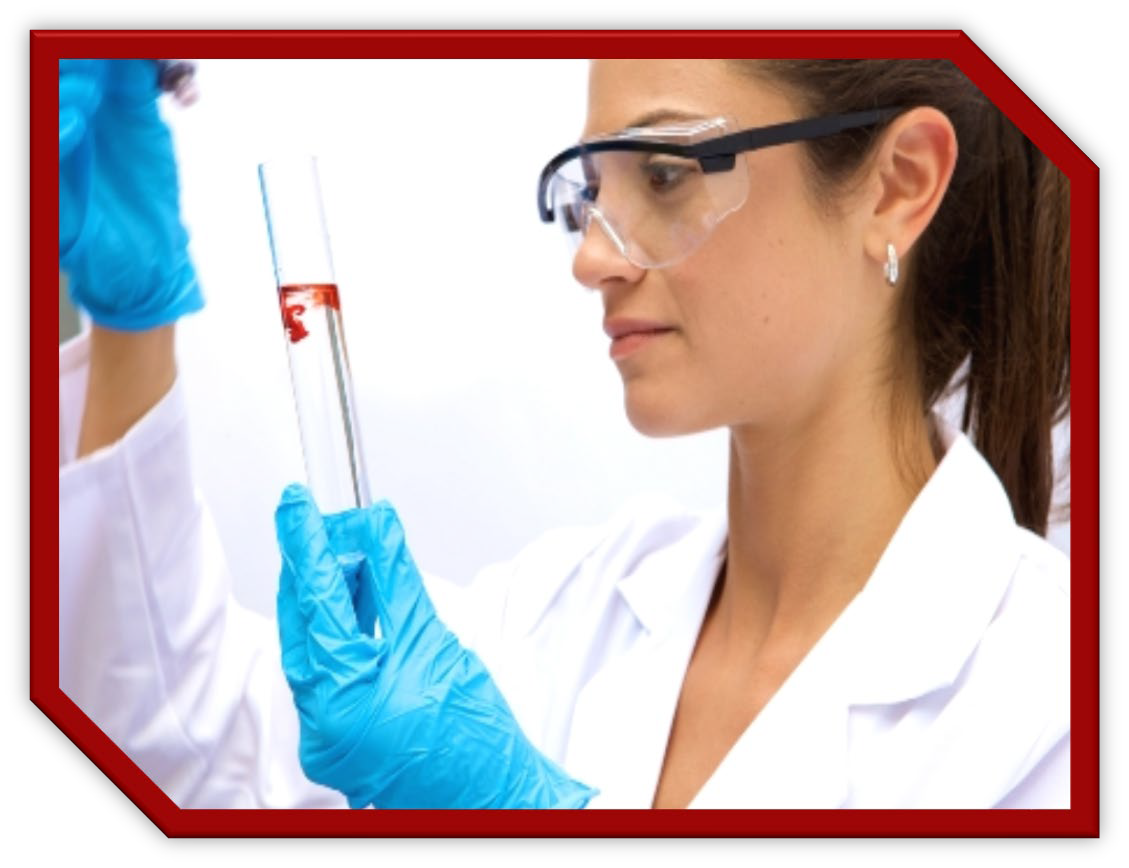 https://professional.heart.org/en/research-programs/application-information
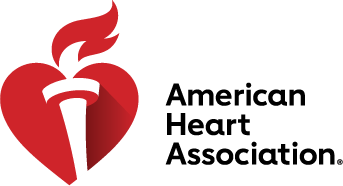 12
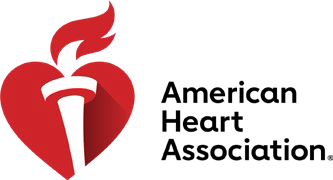 AHA Precision Medicine Platform
Highly secure cloud computing (AWS) workspaces equipped with analytical tools for research
Teams can easily collaborate; view the same data and code
Register for an account and workspace at precision.heart.org and include your Award ID
Please contact us with any questions – pmp@heart.org

Awardees are eligible for cloud credits!
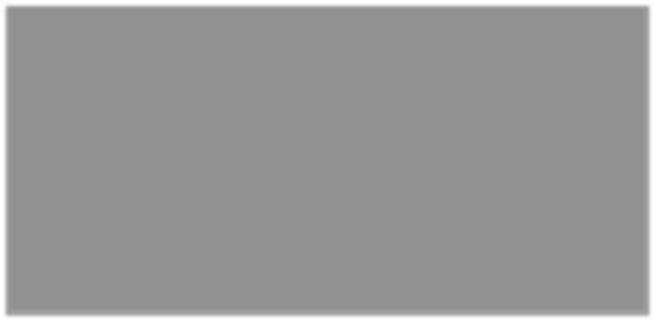 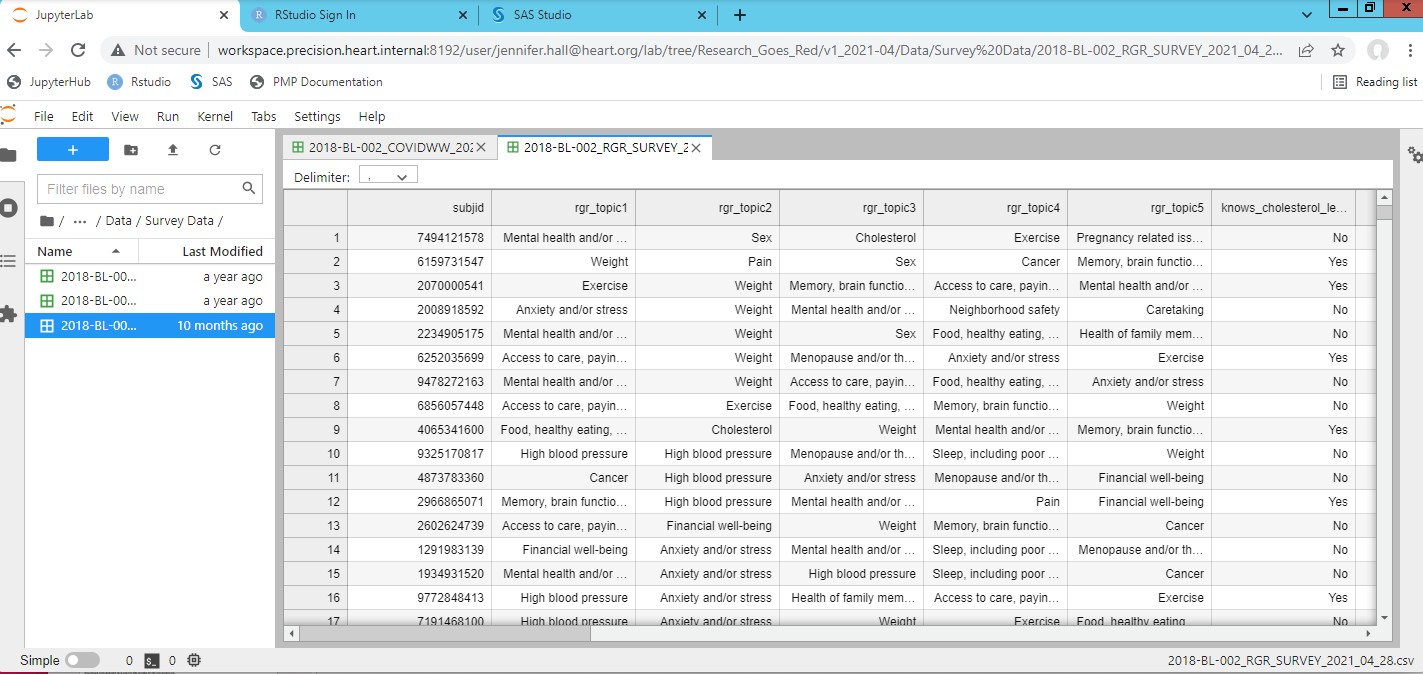 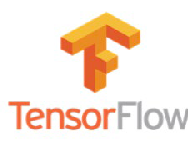 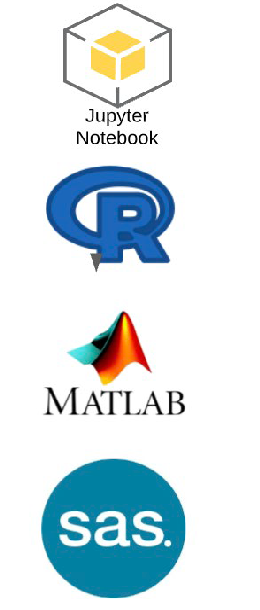 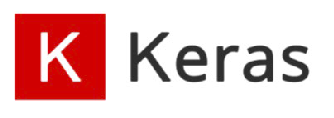 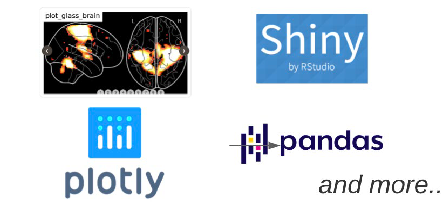 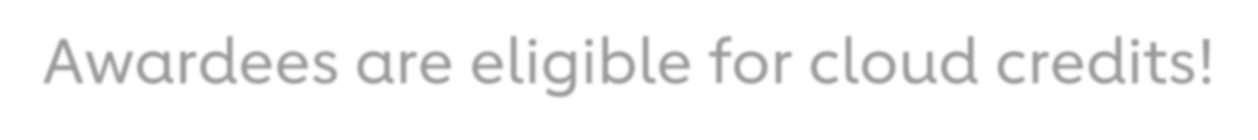 13
AHA Open Science Policy Compliance
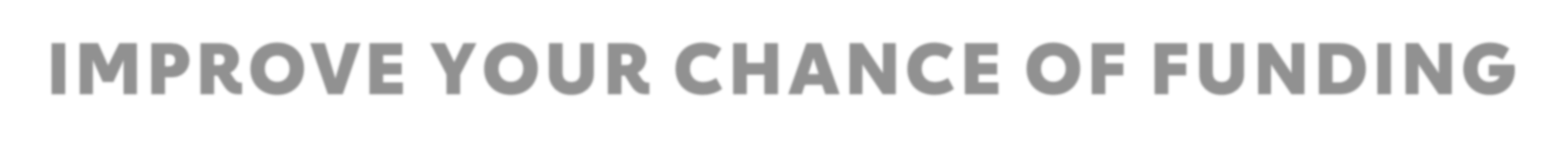 IMPROVE	YOUR	CHANCE	OF	FUNDING
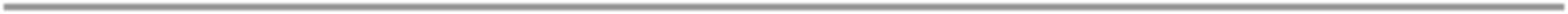 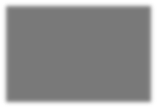 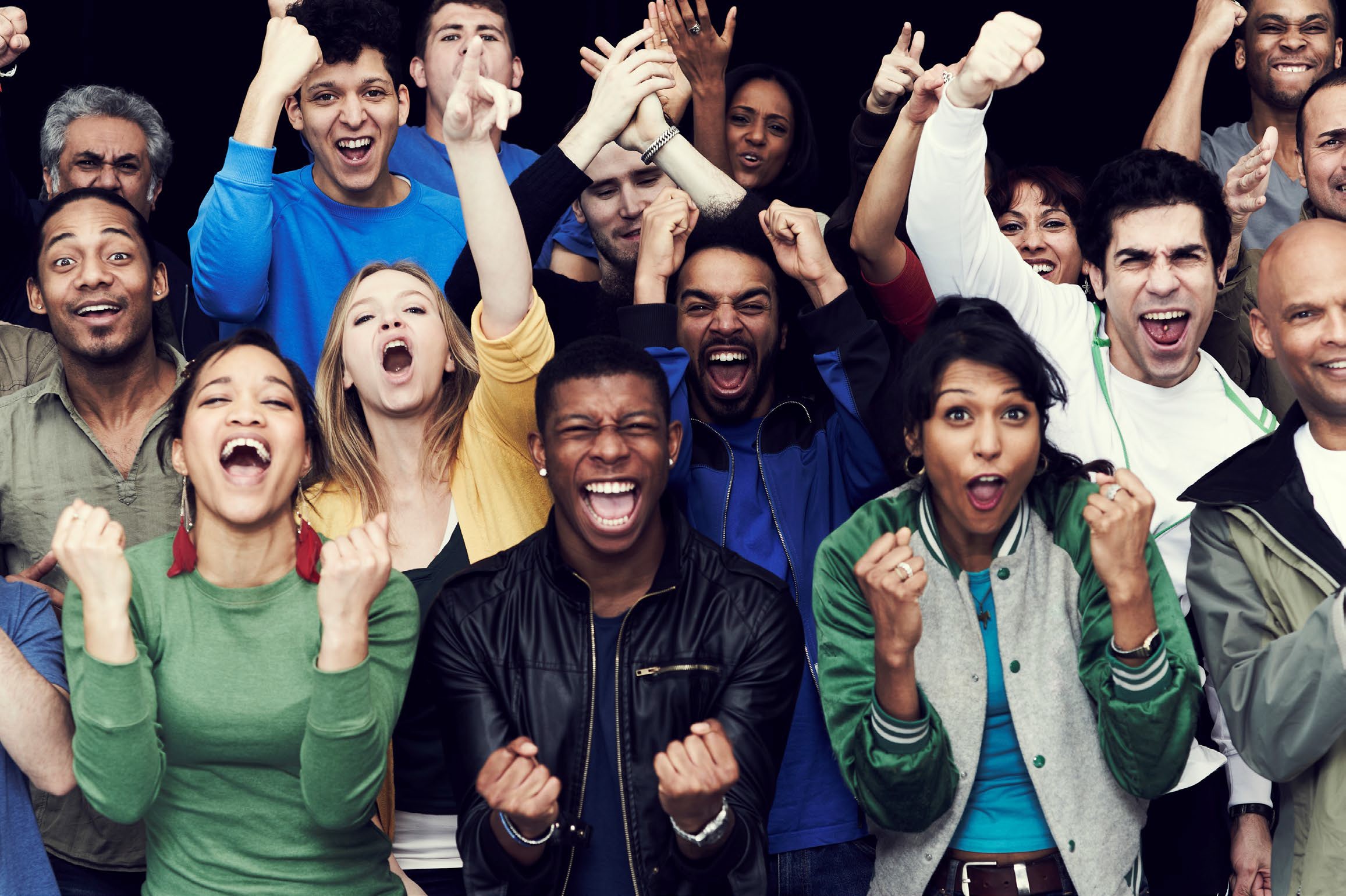 15
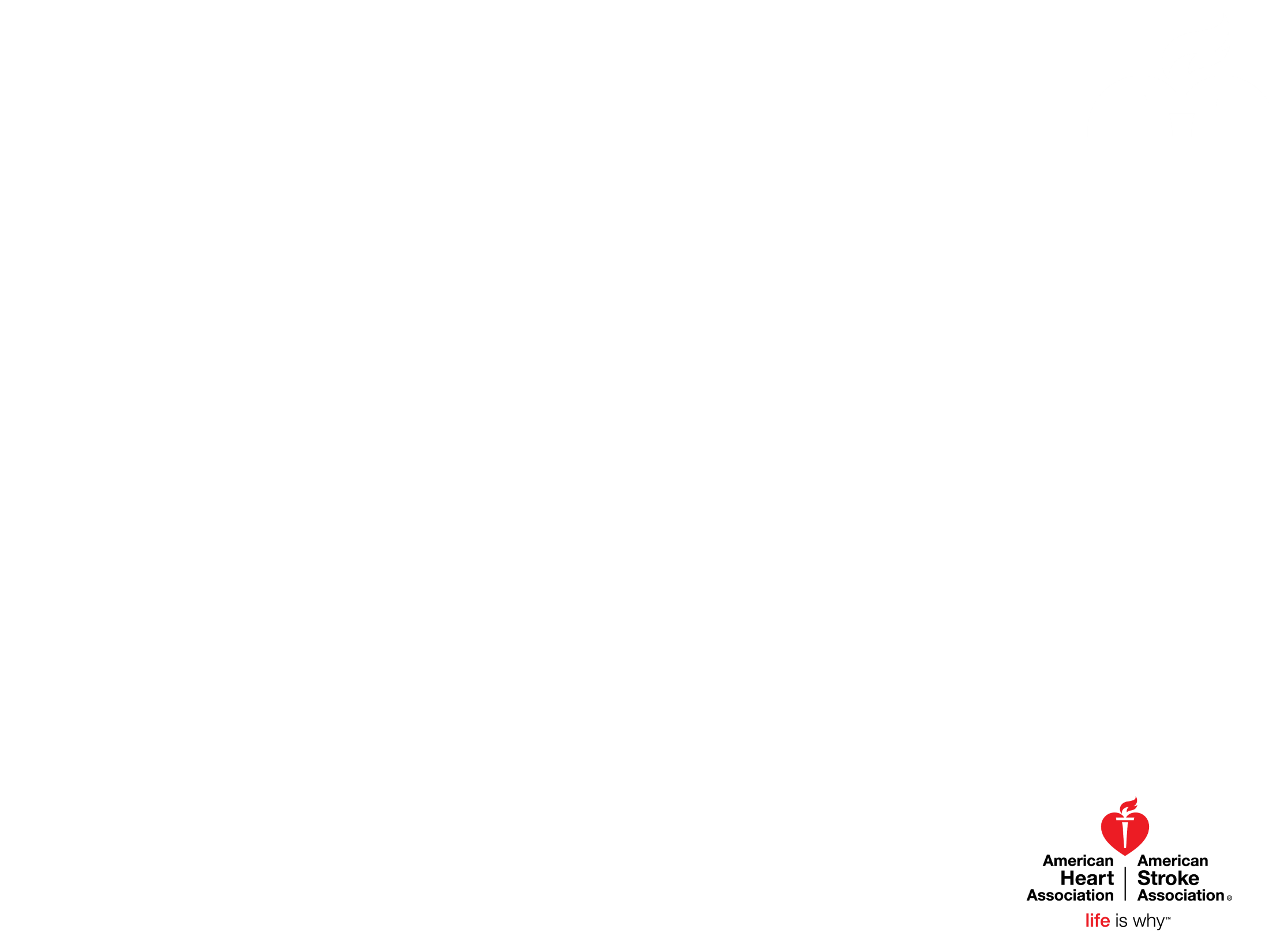 Application Resources
https://professional.heart.org/en/research-programs/application-resources
Internal & external tools: Fact sheets, articles, videos, online tools
AHA Research Application & Award Process
Step-by-step application instructions
Lay summary
Career development plan
Biosketch
Writing a proposal
Peer Review & scoring
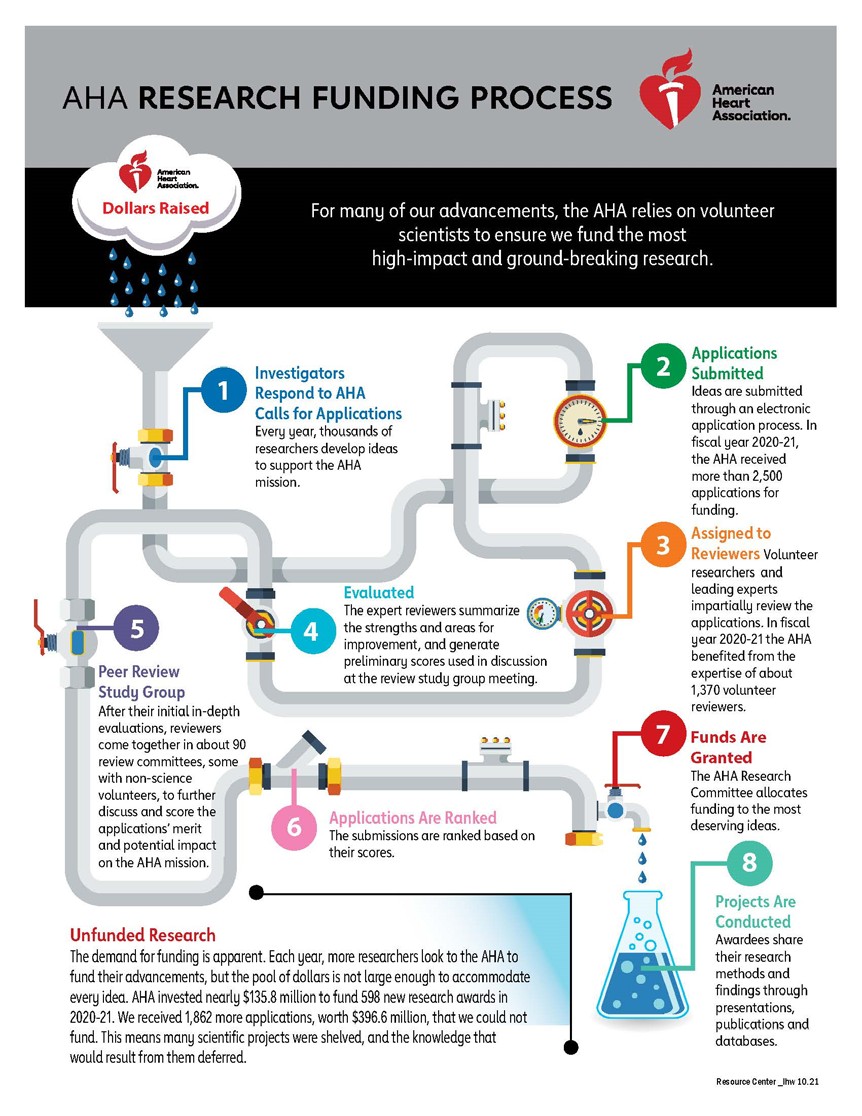 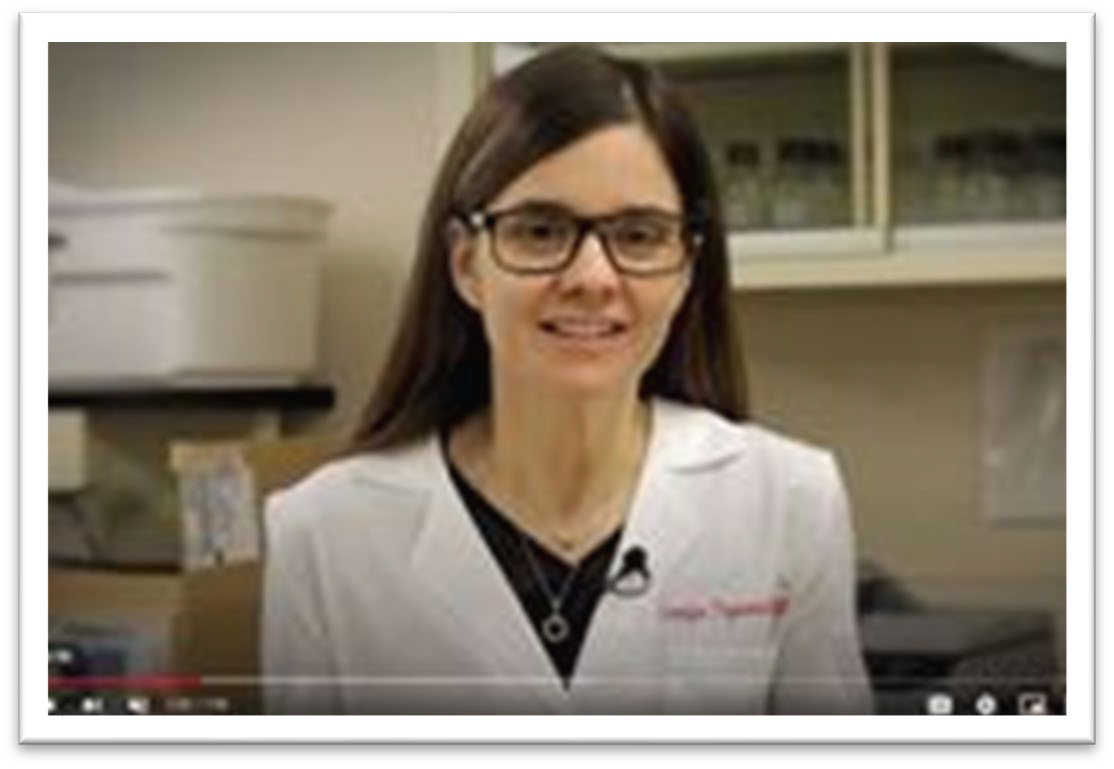 16
APPLICATION TIPS
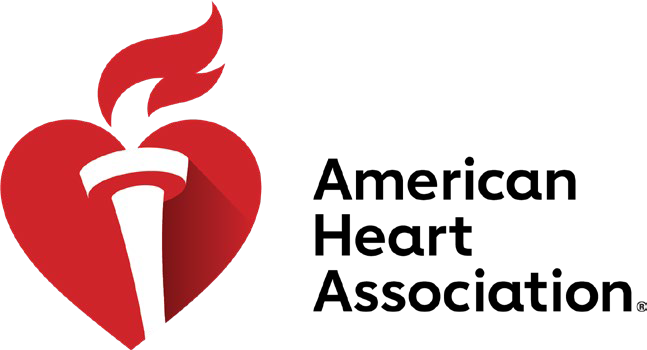 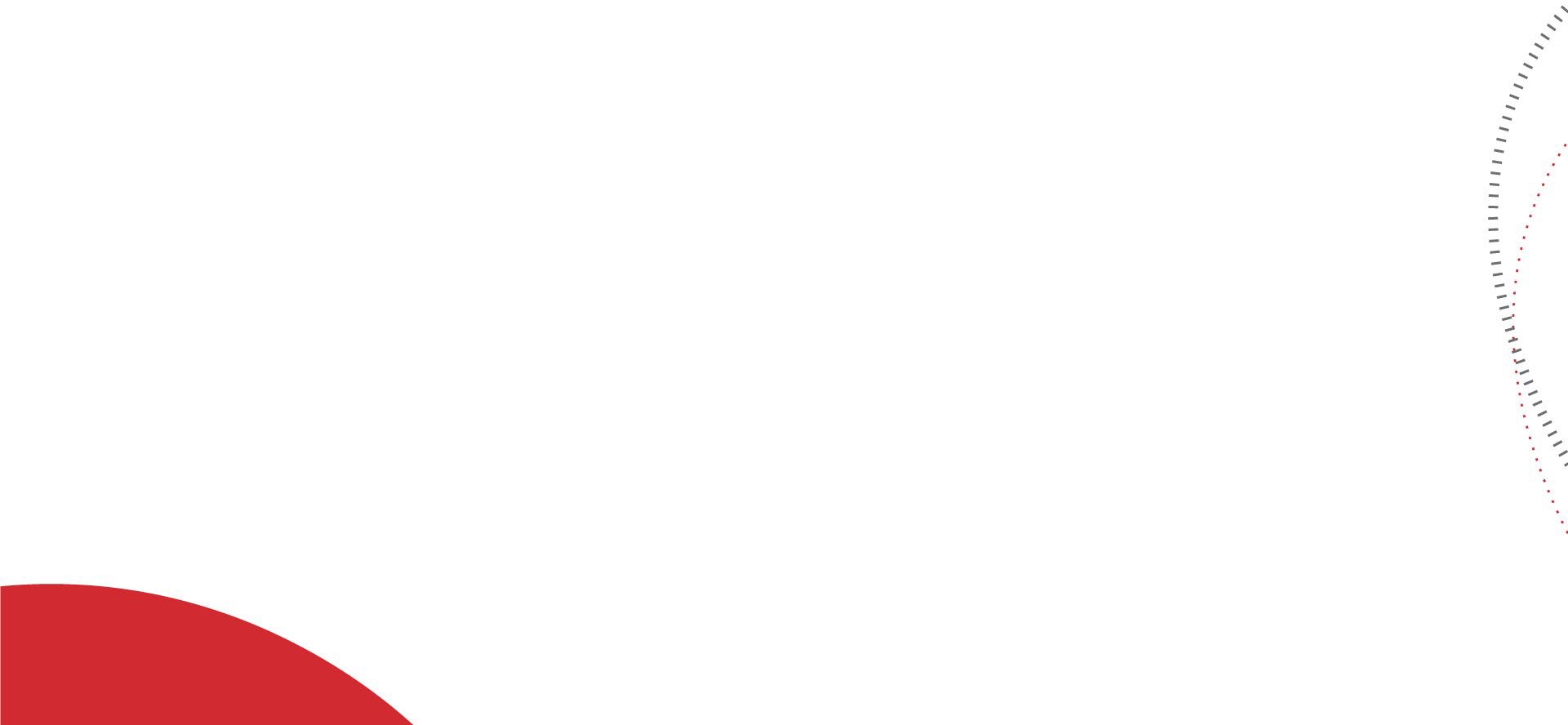 Some require pre-proposal (LOI)

Follow the instructions on ProposalCentral screens & AHA Application Instructions document

Apply@Heart.org
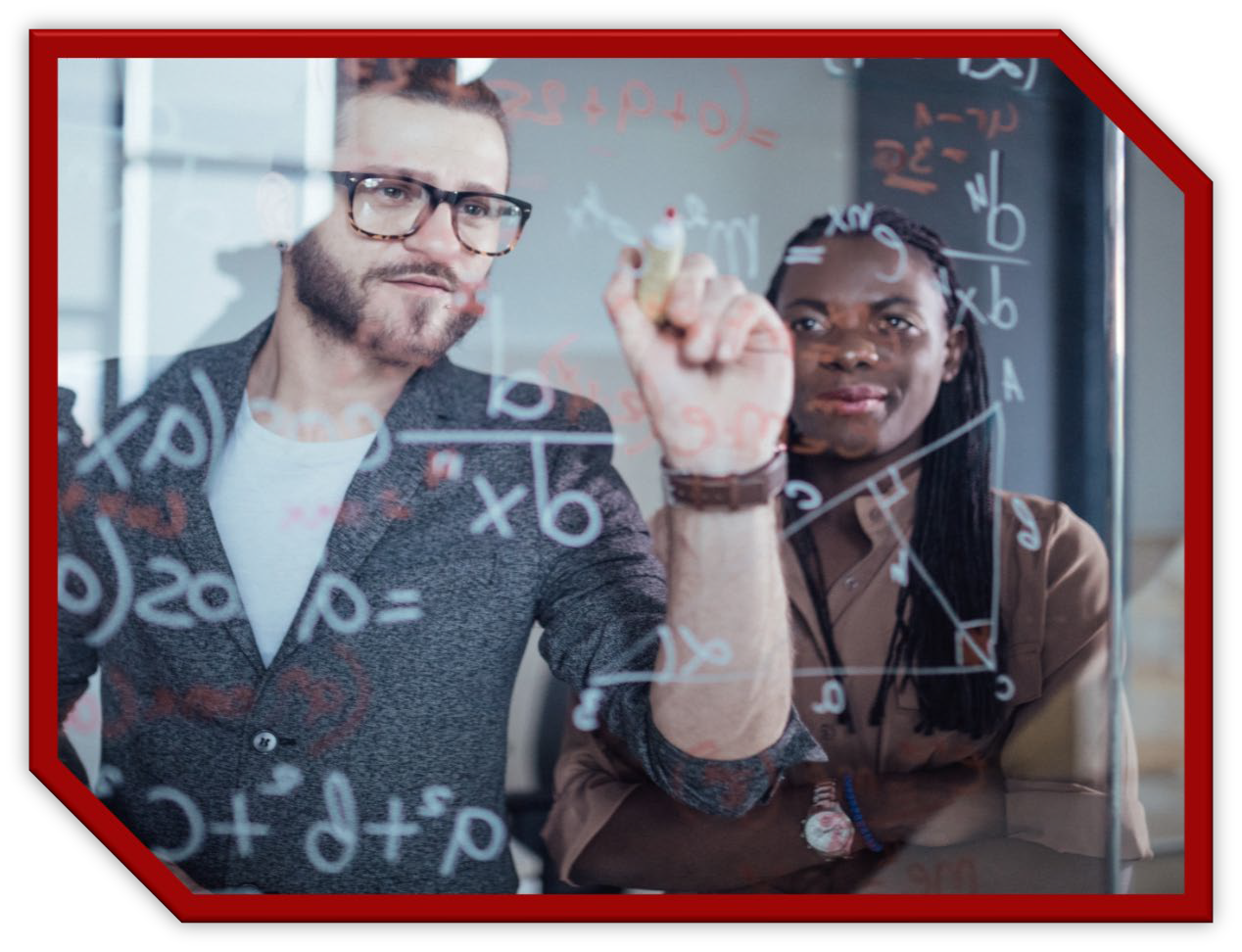 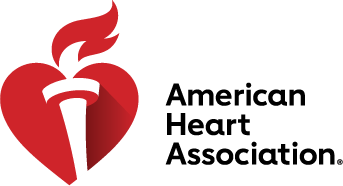 17
SUMMARY	FOR	NON-SCIENTISTS (LAY	SUMMARY)
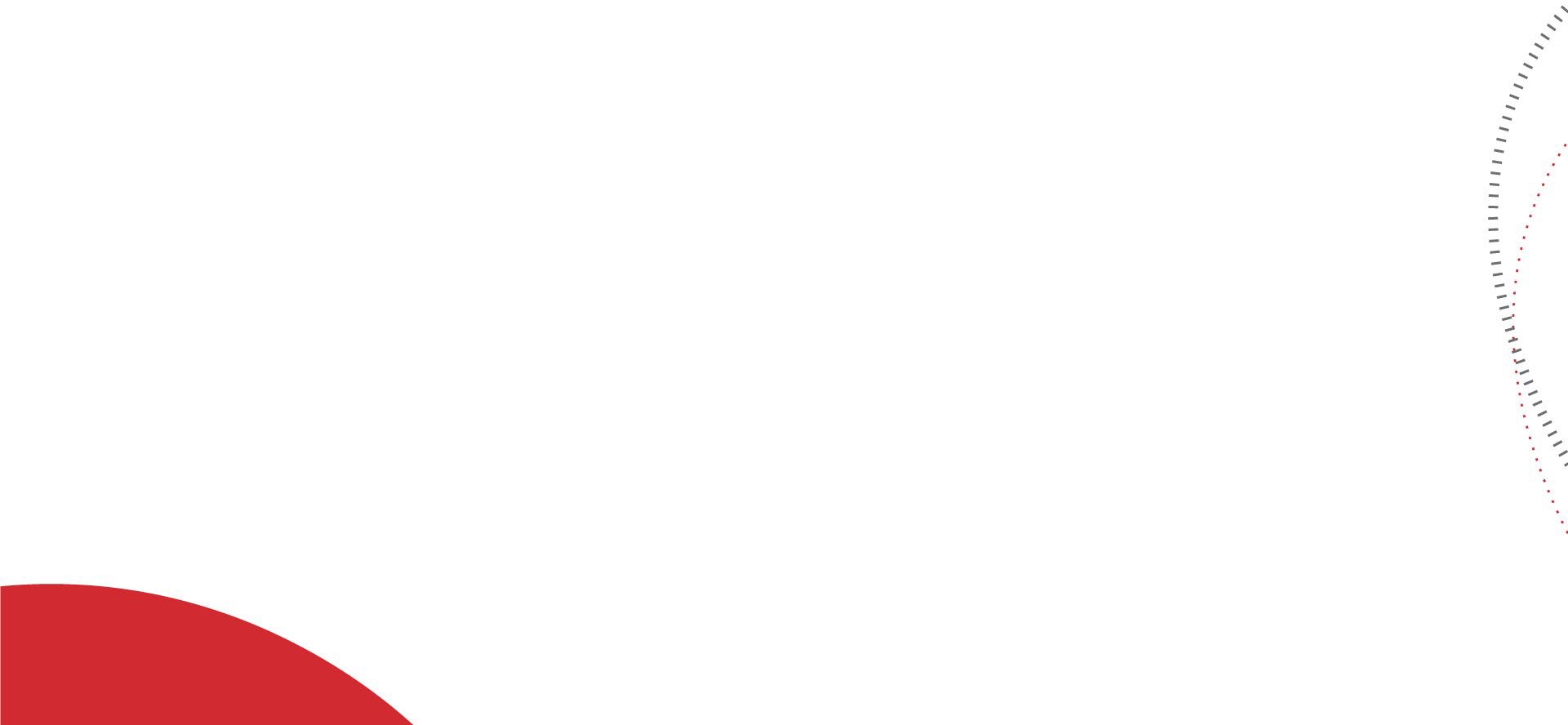 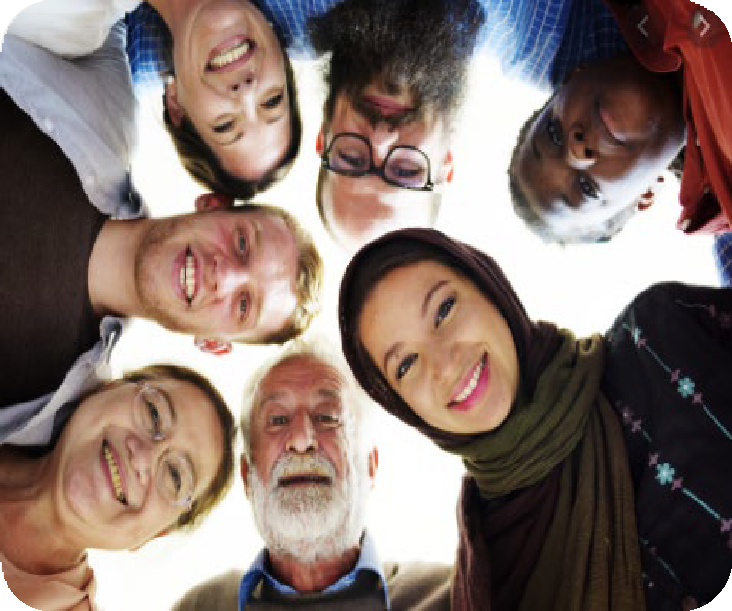 Describe your work to be understood by people who do not have science or medical backgrounds.
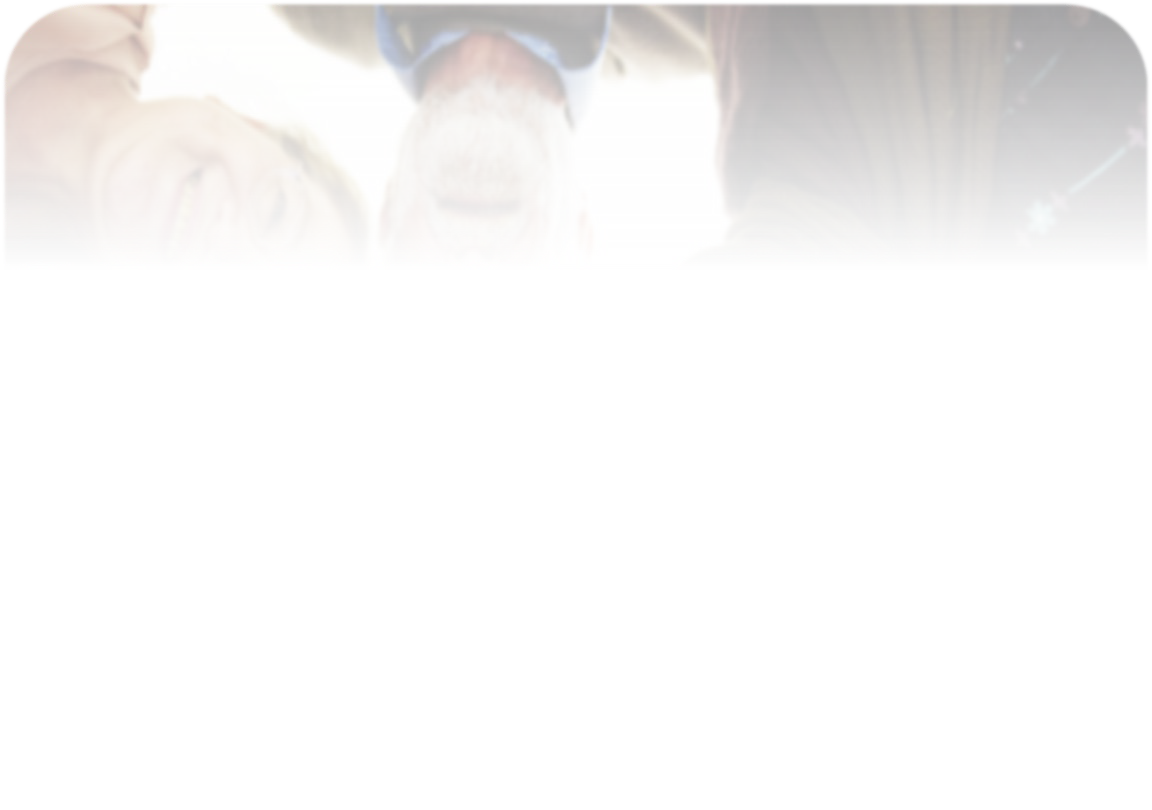 How to Share Your AHA-Funded Research by researcher Georgia Papavasiliou, Ph.D.

https://www.youtube.com/watch?v=04ZEyfM1T2s&list=PLtzTeR_CJ NHJBtkiHnTJ-uhYq3WGDYkP5&index=1
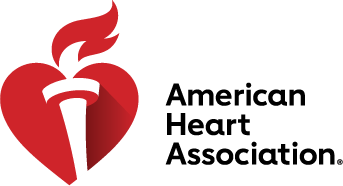 18
APPLICATION TIPS
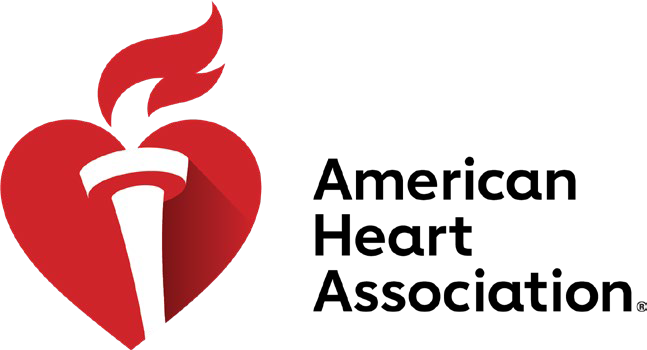 Applicant must be AHA Professional Member Join early!!
https://professional.heart.org/en/partners


Application software is Proposal Central - -opens about 60 days prior to deadline

Work on your uploads in advance
https://professional.heart.org/en/research-programs/application- information/required-application-documents
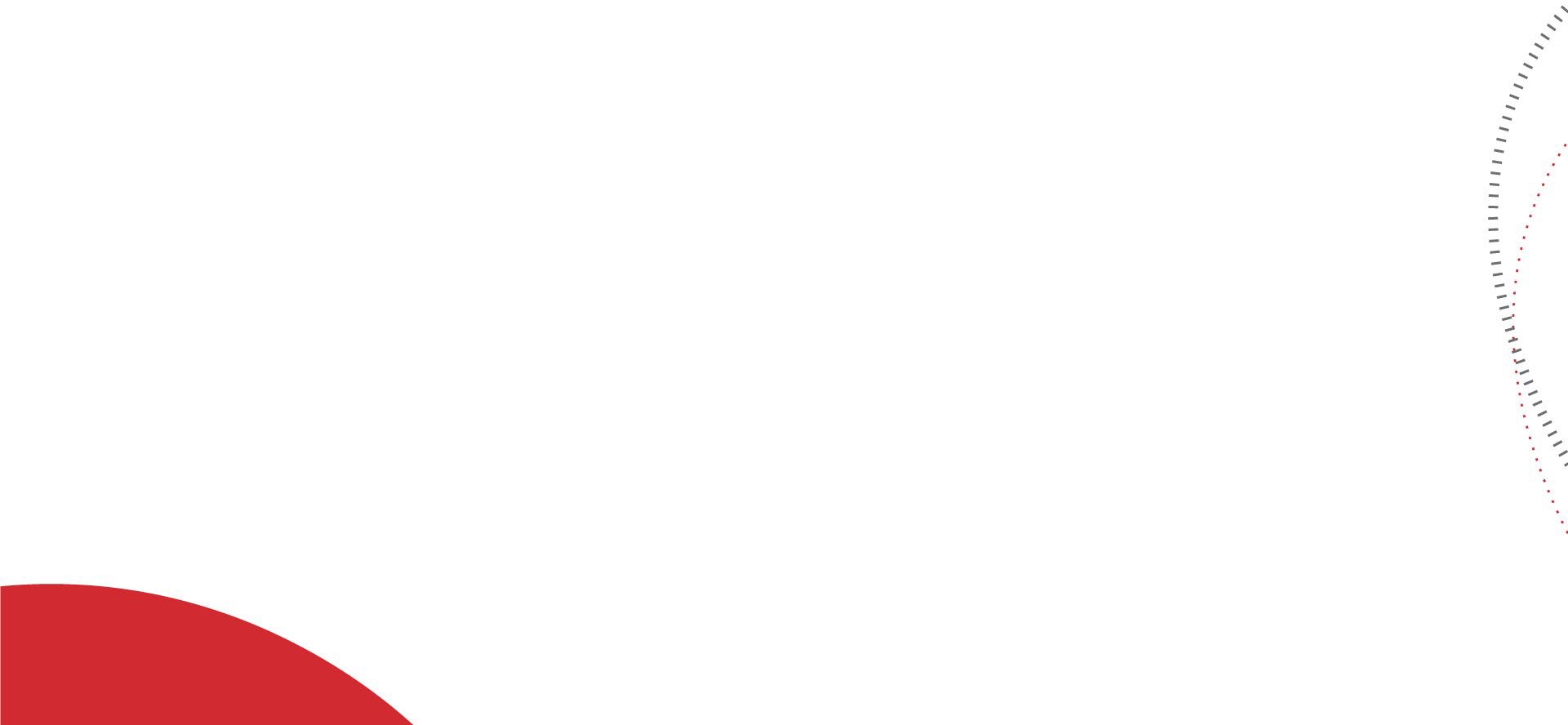 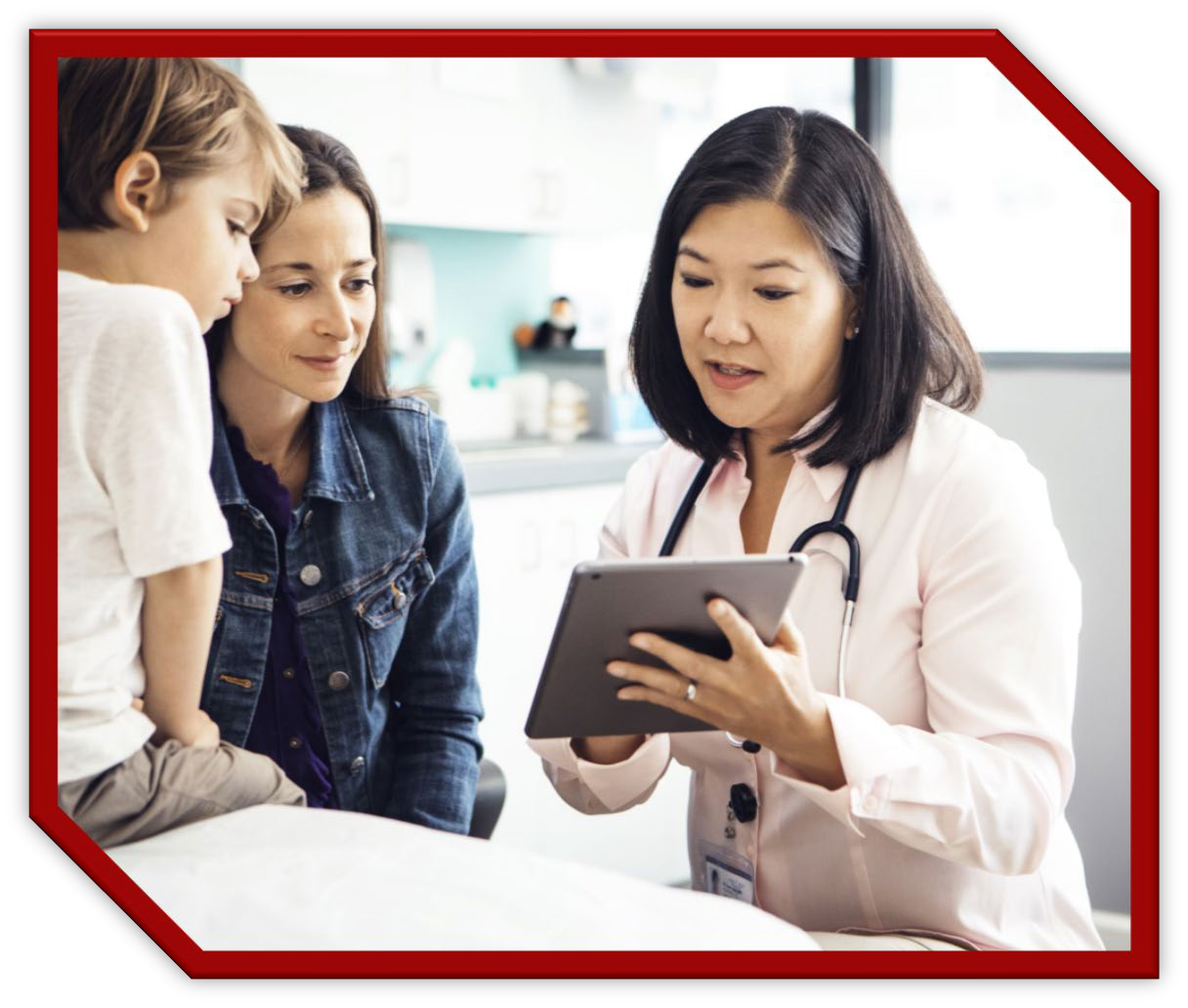 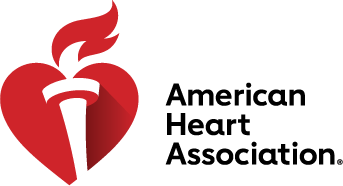 19
BECOME A PEER REVIEWER
professional.heart.org/PeerReview
Study sections by award type & topic
Virtual meeting via Zoom & ProposalCentral
Submit your CV to PeerReview@heart.org
Reviewer-in-Training program for
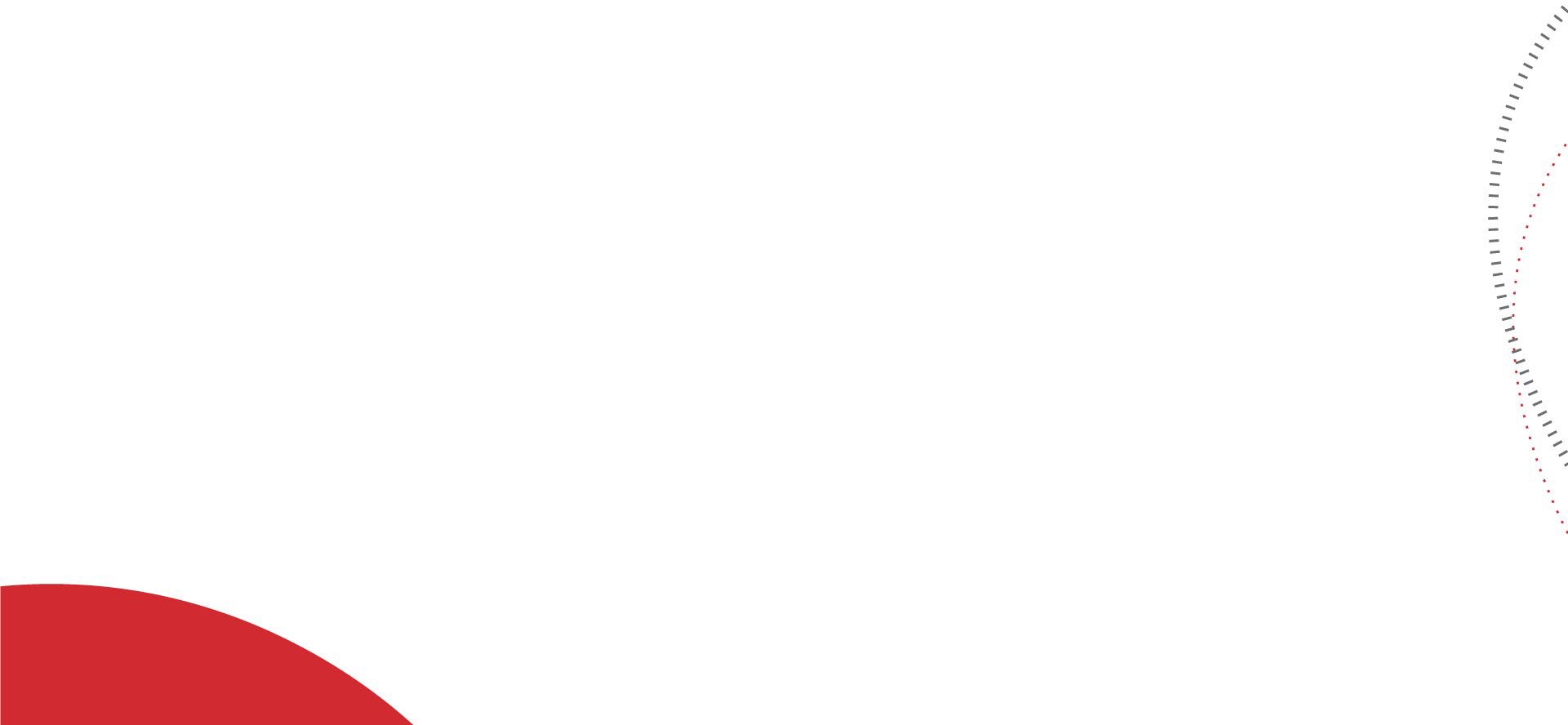 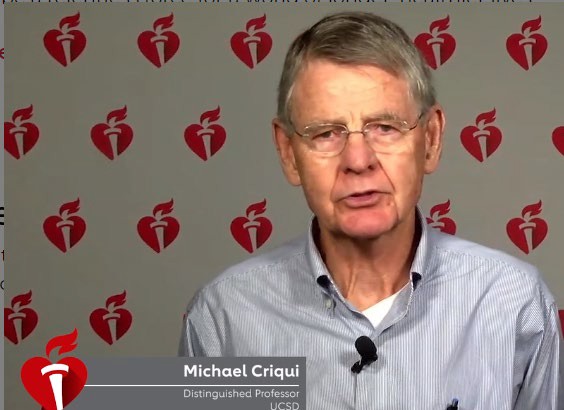 “You learn how to tailor your own grants to avoid the pitfalls you see in other people’s grants.” – Dr. Michael Criqui
AHA Postdoctoral Fellows
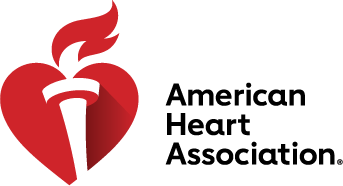 20
20
professional.heart.org/PeerReview
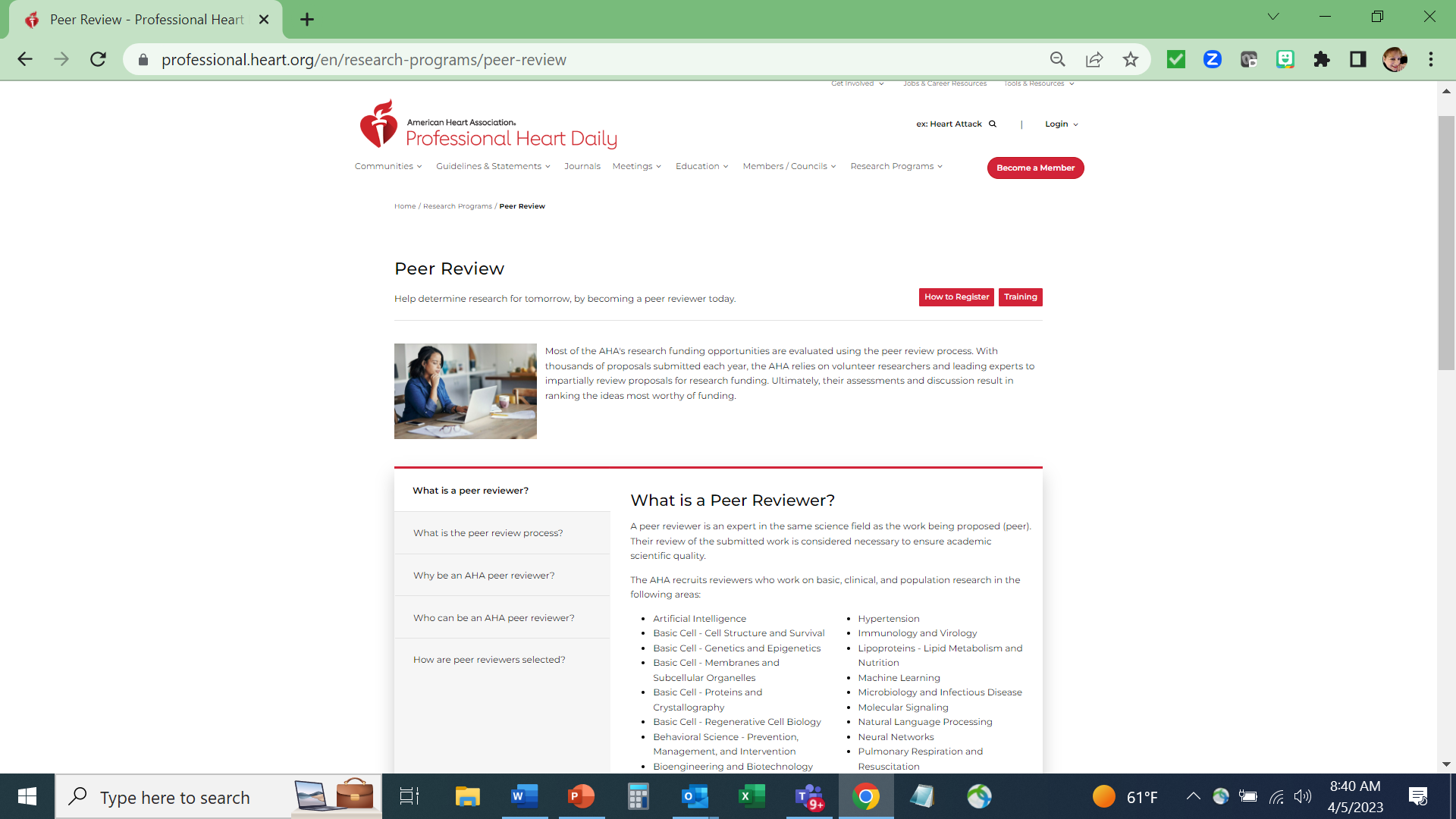 21
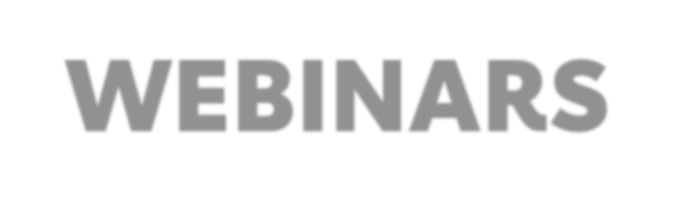 WEBINARS
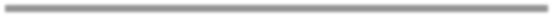 Special Sessions For Most Programs

Listed on Application Resources page
Next General Session
To be announced
AHA Research award offerings
Application tips
Review process
Q & A session
All are invited
22
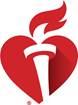 Questions/Inquiries
AHA Applications Team

Call 214.360.6107 (option 1) 
E-mail apply@heart.org
American Heart Association American Stroke Association does not tolerate pervasive or severe harassment of any kind, including sexual harassment, whether it is within the agency, at research organizations that receive AHA funding, or anywhere else AHA-funded activities are conducted. 

Only in safe and respectful work environments can individuals achieve their greatest potential and carry out the important work that supports the AHA mission.
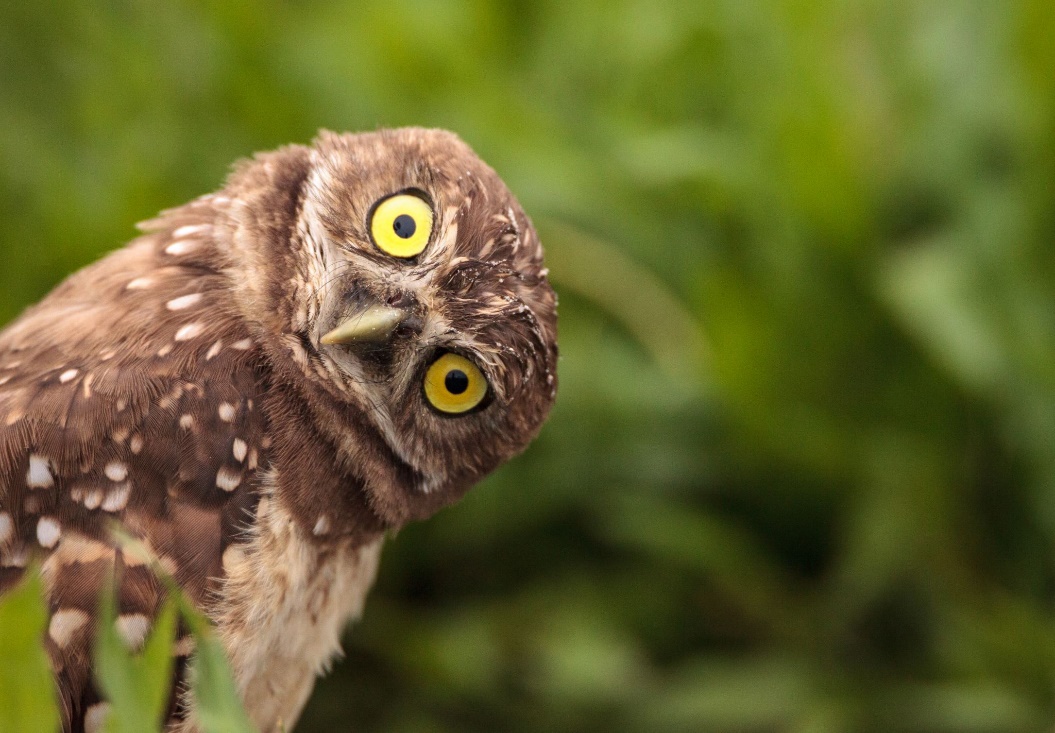 23